Apollo
Scott Brown  |  Andrew Levy
Apollo
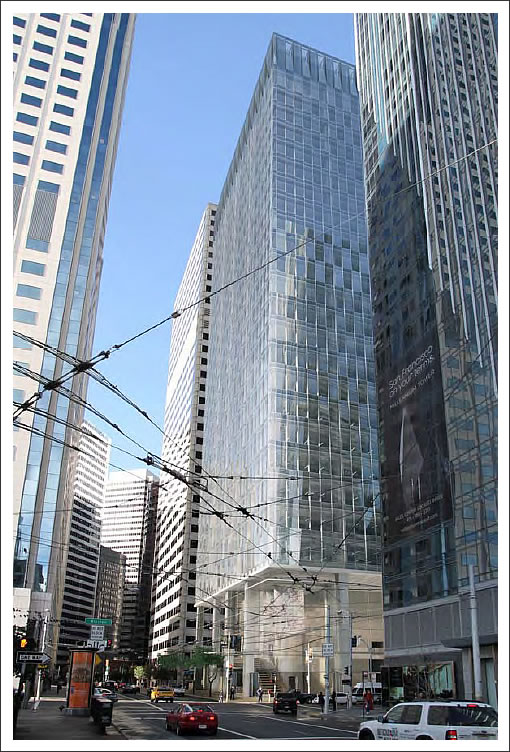 350 Mission
Introduction  |  Lighting Design  |  Lighting Controls  |  Energy Savings  |  Conclusions
Apollo
Function
30 story mixed-use high-rise

4 story lobby

restaurant

retail

25 office floors
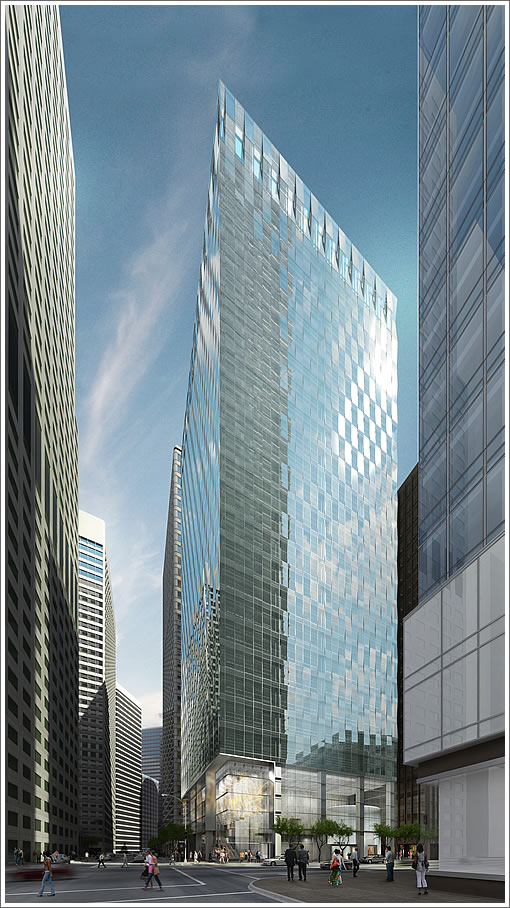 Introduction  |  Lighting Design  |  Lighting Controls  |  Energy Savings  |  Conclusions
Apollo
Location
San Francisco Business District
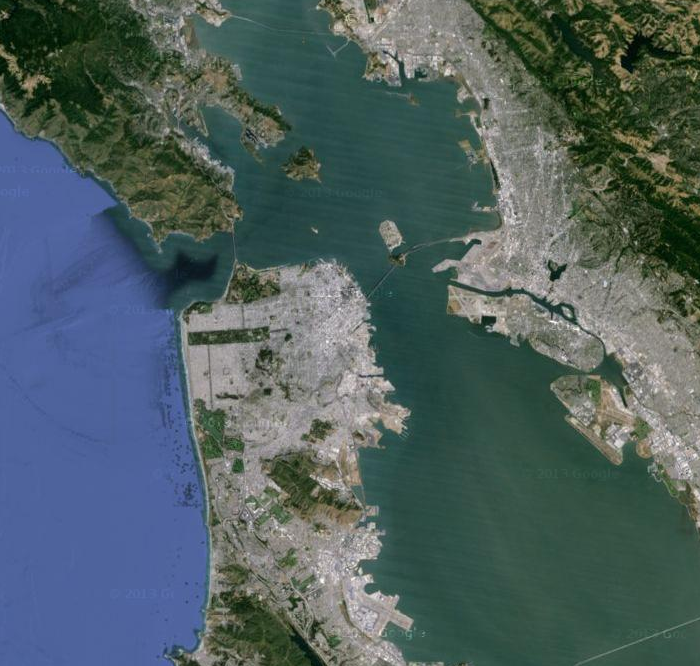 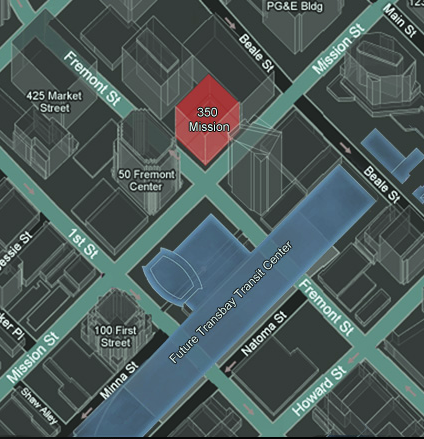 Introduction  |  Lighting Design  |  Lighting Controls  |  Energy Savings  |  Conclusions
Apollo
Design Goal
Create an iconic building that sets a precedent for 
sustainable architecture in San Francisco
Net Zero Design

	

Structural Integrity



High Quality for Occupants
Producing Energy
	Reducing Energy use


	Continuous operation after a design level earthquake
	Half of code allowed drift


	Lighting Design
	Lighting Controls
Introduction  |  Lighting Design  |  Lighting Controls  |  Energy Savings  |  Conclusions
Apollo
Design Goal
Create an iconic building that sets a precedent for 
sustainable architecture in San Francisco
Net Zero Design
Producing Energy
	Reducing Energy use

Structural Integrity
	Continuous operation after a design level earthquake
	Half of code allowed drift

High Quality for Occupants
	Lighting Design
	Lighting Controls
Introduction  |  Lighting Design  |  Lighting Controls  |  Energy Savings  |  Conclusions
Apollo
Defining Net Zero
Net Off-Site Energy Use (Buy From Renewable Sources)
100% of the energy purchased comes from renewable energy sources, even if the energy is generated off the site
Zero Net Site Energy Use (Onsite Renewable)
Amount of energy provided by on-site renewable energy sources is equal to the amount of energy used by the building
Zero Net Source Energy Use (Co-generation)
The building generates the same amount of energy that it uses
Introduction  |  Lighting Design  |  Lighting Controls  |  Energy Savings  |  Conclusions
Apollo
Lighting Design
Concept: Use geometry to lead people throughareas of transition and to create places of congregation
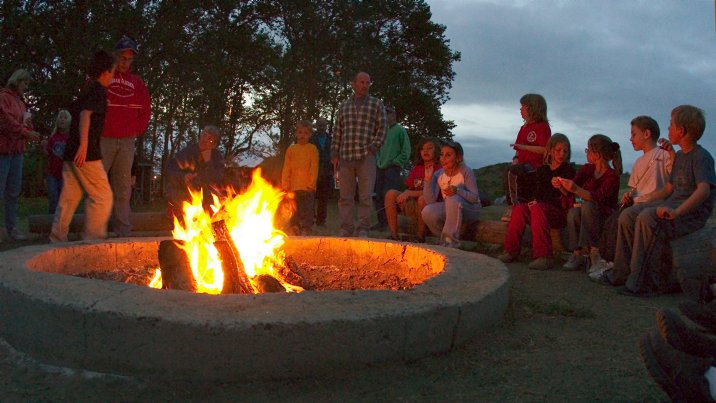 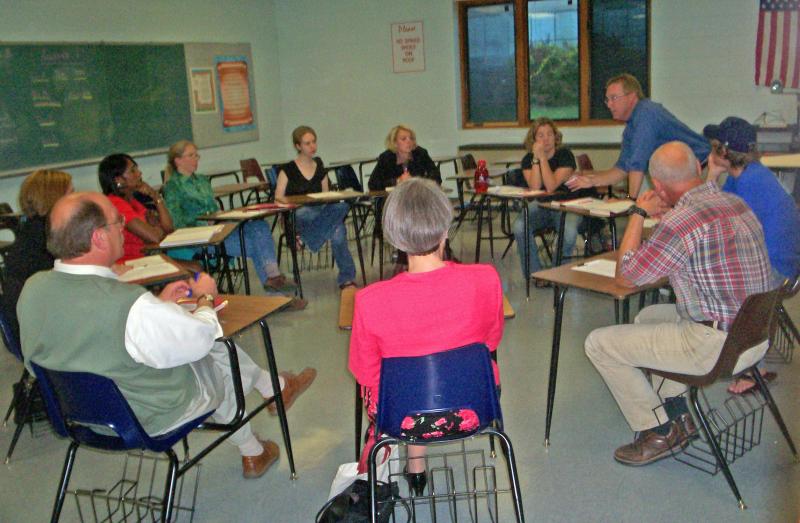 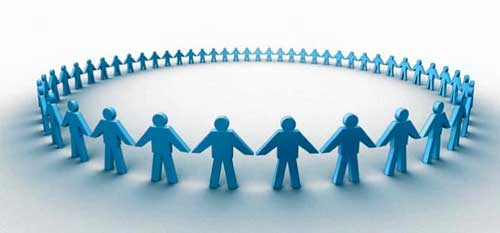 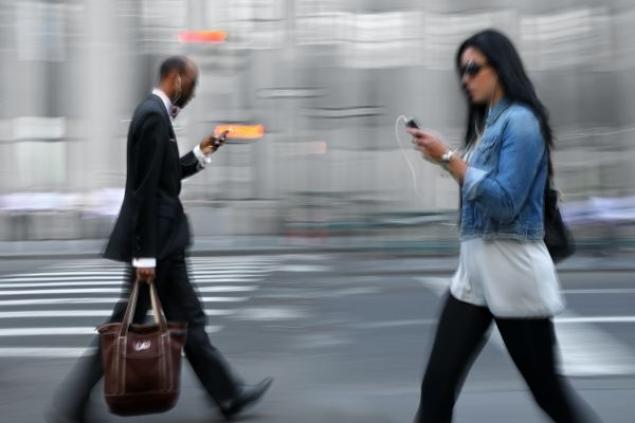 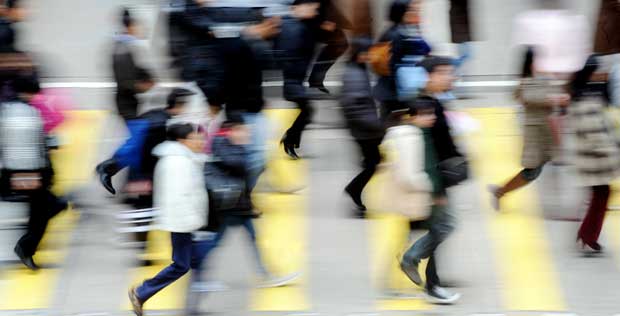 Introduction  |  Lighting Design  |  Lighting Controls  |  Energy Savings  |  Conclusions
Apollo
Lobby
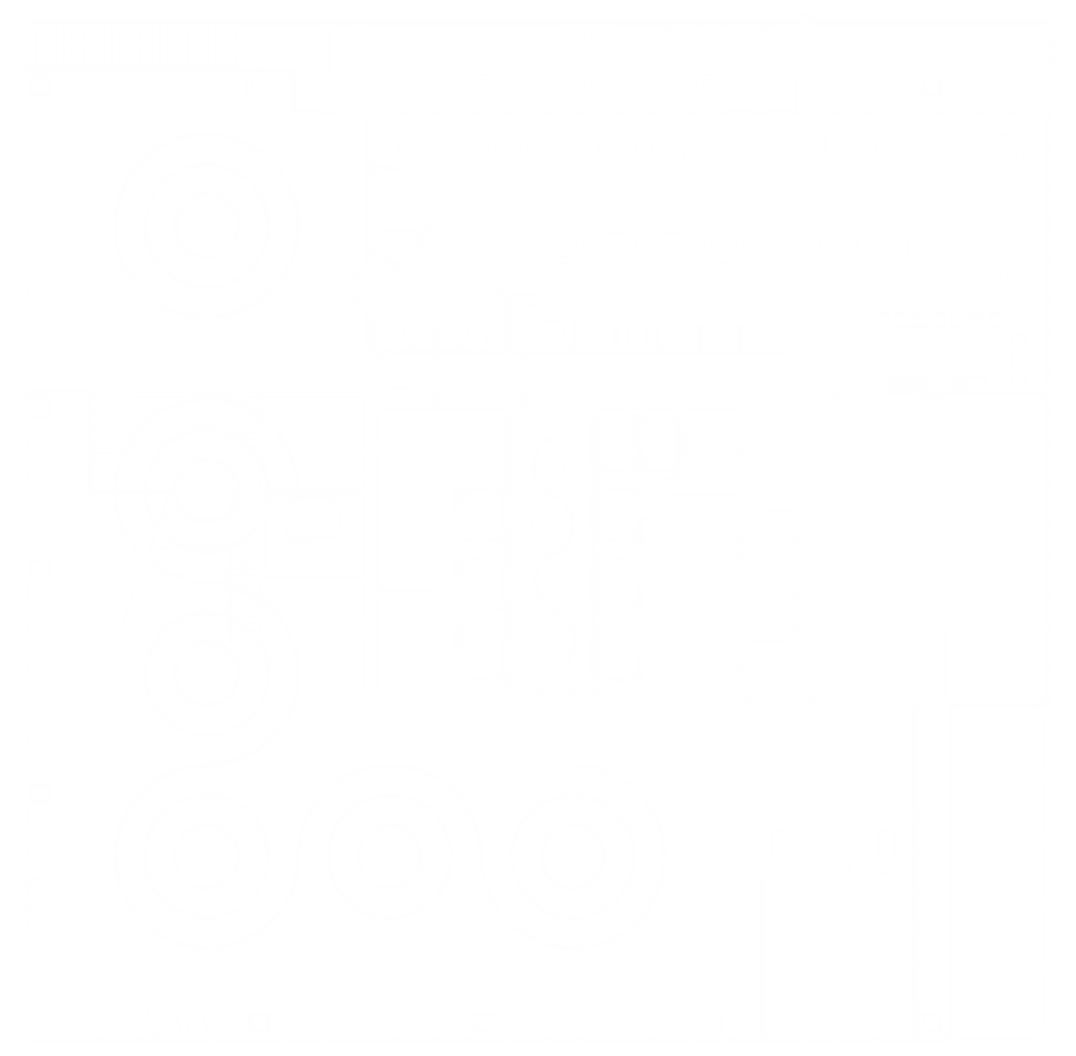 Street Level
	Lower Lobby
	Retail
	Back of House
	Elevator Lobby
Freemont Street
Staircase
Second Level
	Upper Lobby
	Restaurant
	Elevator Lobby
Mission Street
Introduction  |  Lighting Design  |  Lighting Controls  |  Energy Savings  |  Conclusions
Apollo
Lobby
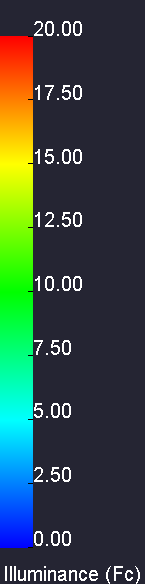 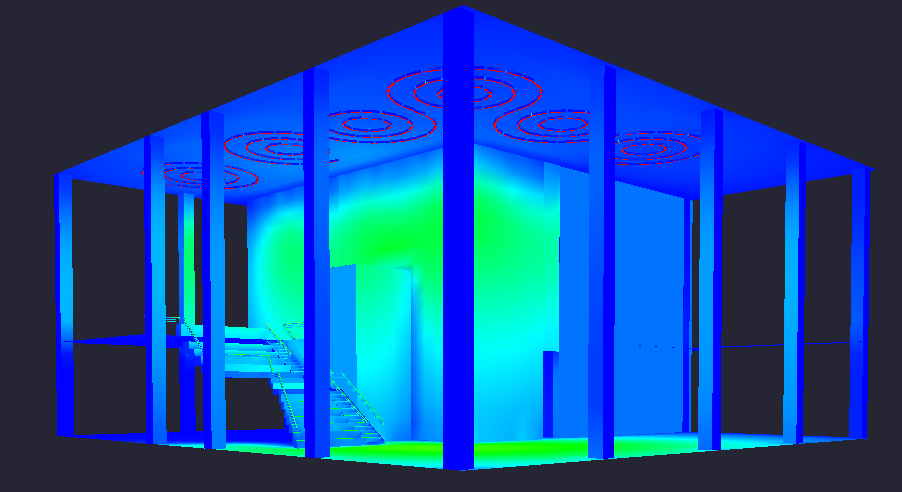 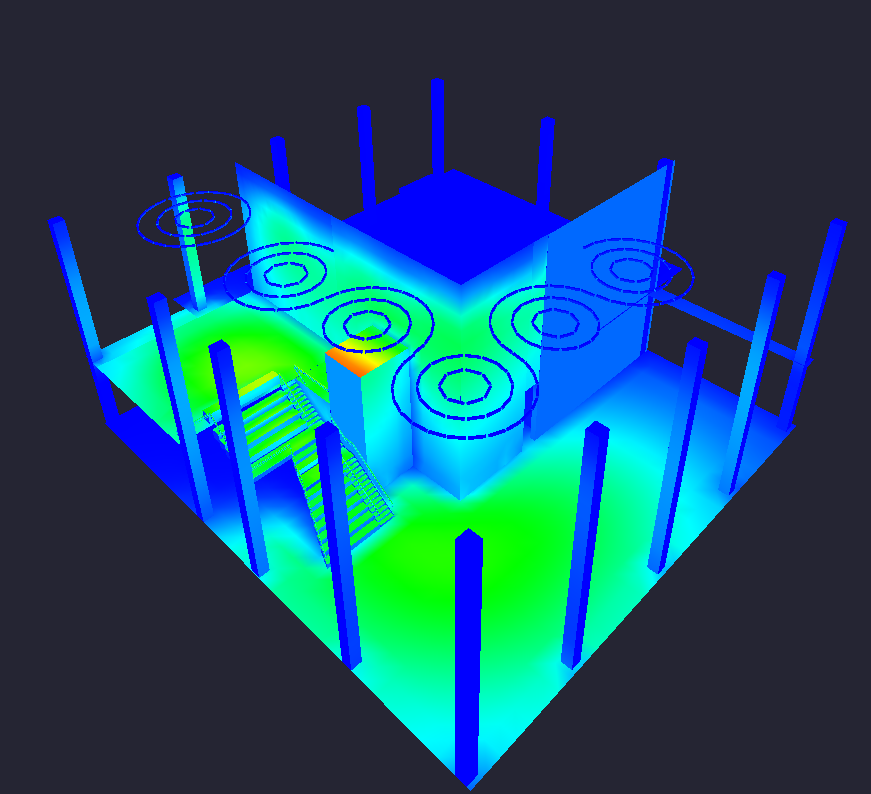 LED Video Display Walls
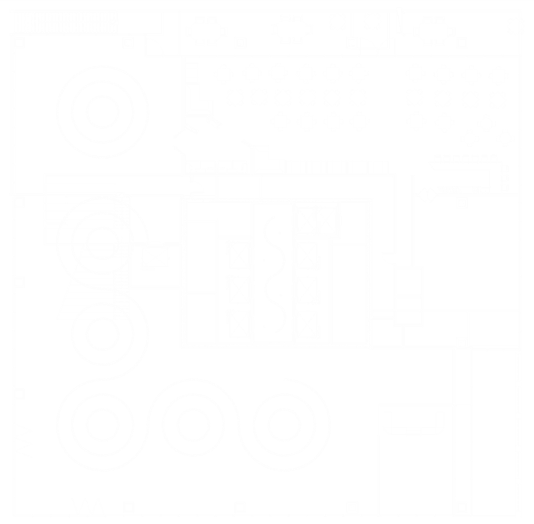 Winona Linear Recessed
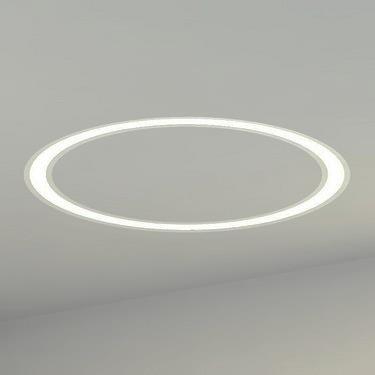 Ø8‘, 12‘, 16‘, 24‘
3000K 21W T5
Introduction  |  Lighting Design  |  Lighting Controls  |  Energy Savings  |  Conclusions
Apollo
Typical Office
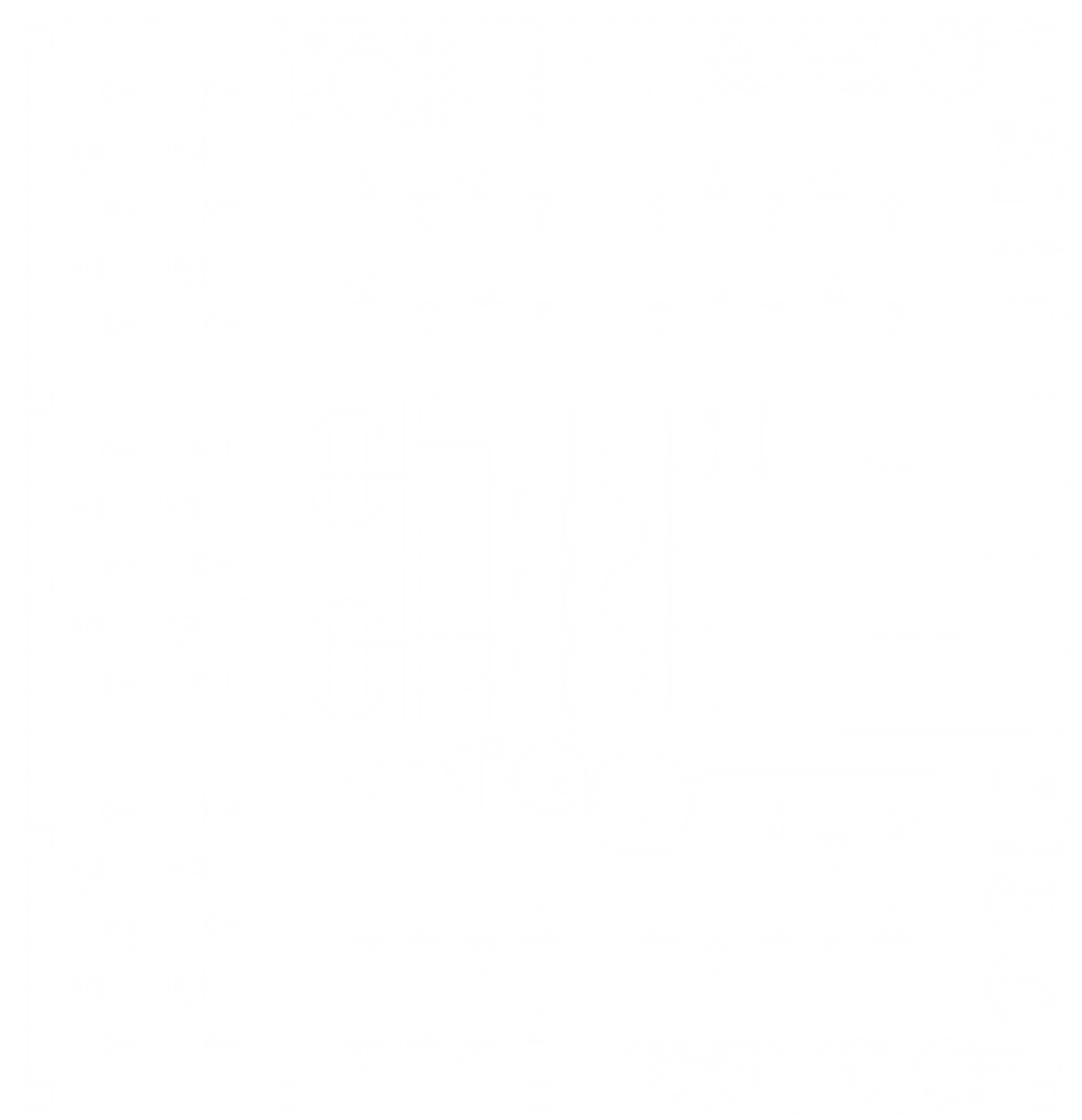 Elevator Lobby
Reception
Executive Offices
Partner Offices
Open Offices
Conference Rooms
Ancillary Spaces
Introduction  |  Lighting Design  |  Lighting Controls  |  Energy Savings  |  Conclusions
Apollo
Typical Office
Elevator Lobby
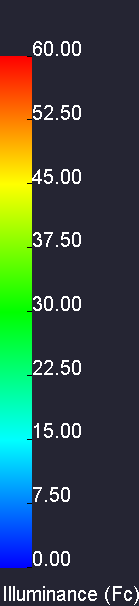 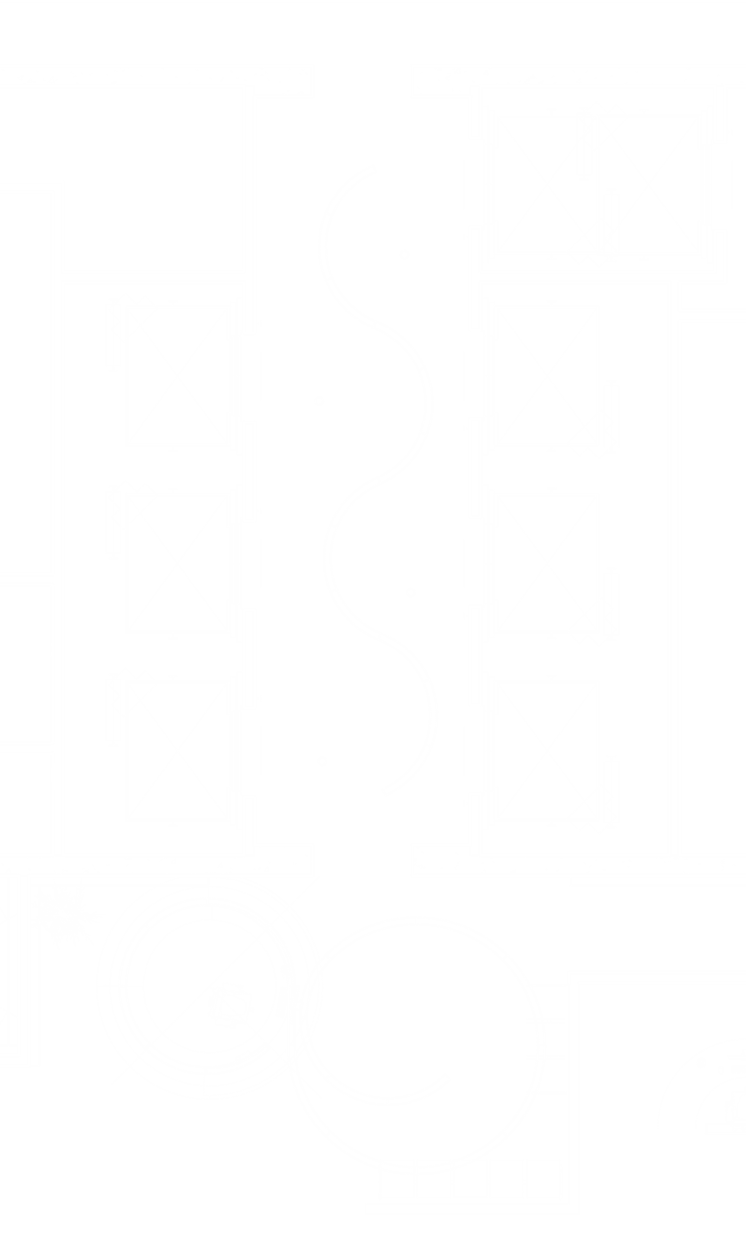 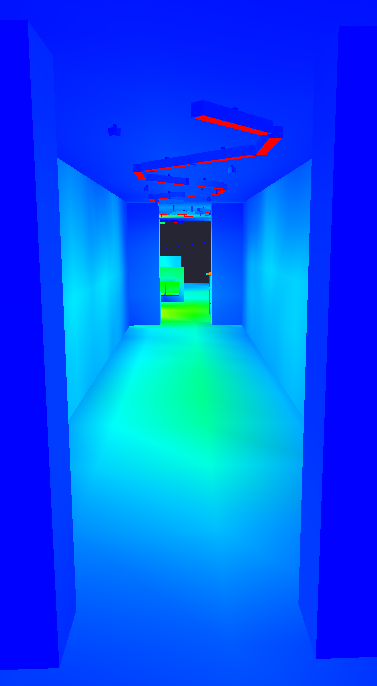 Lightolier Round
Winona Linear Recessed
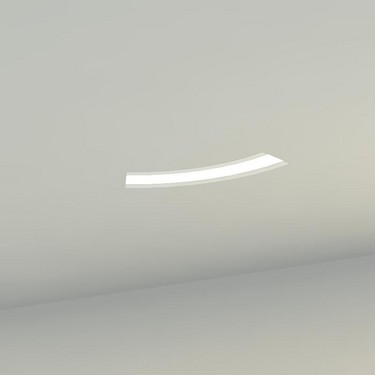 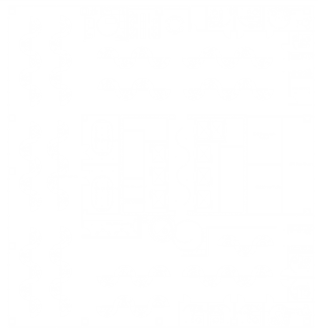 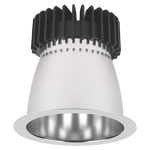 Ø8
3000K 21W T5
Introduction  |  Lighting Design  |  Lighting Controls  |  Energy Savings  |  Conclusions
3000K 8.7W LED
Apollo
Typical Office
Reception and Open Office
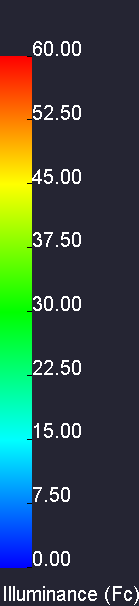 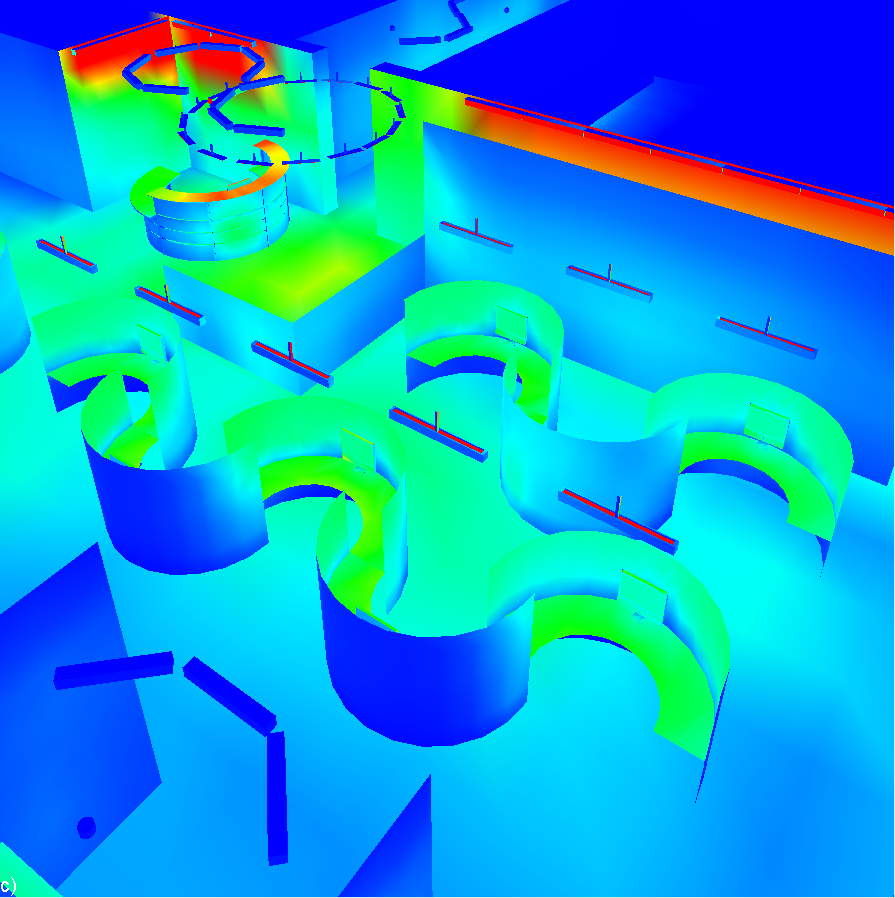 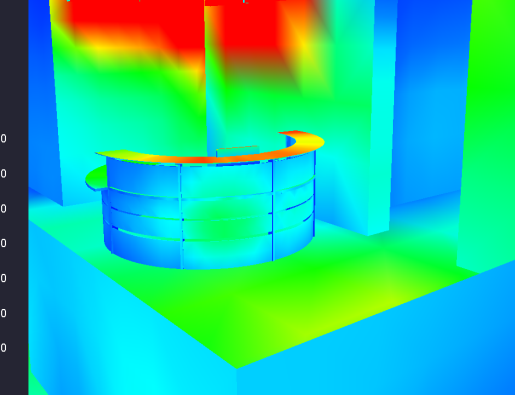 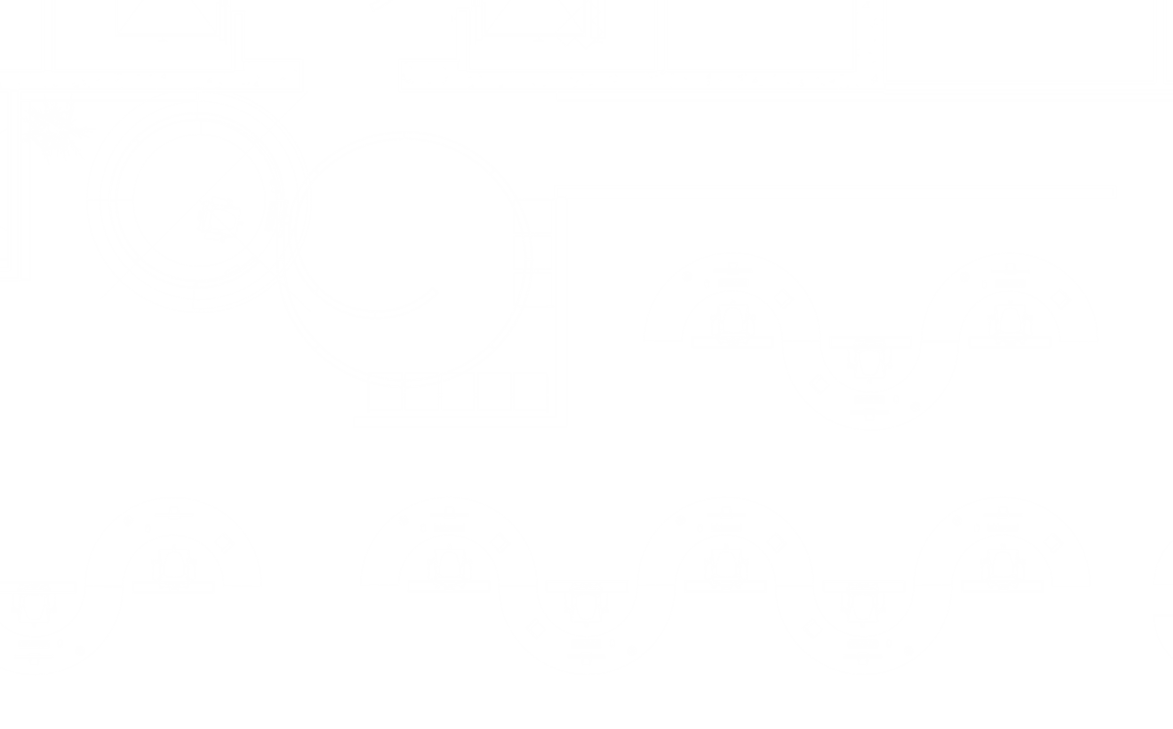 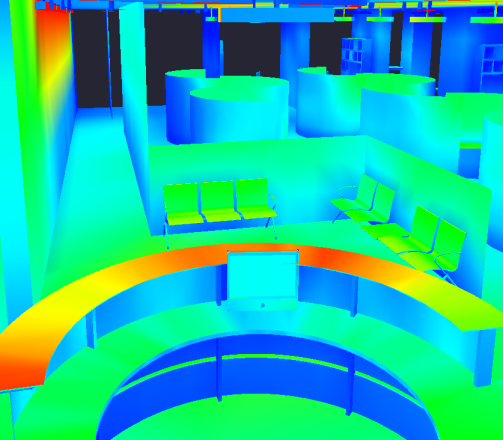 Gammalux G-Beam Suspended Direct/Indirect
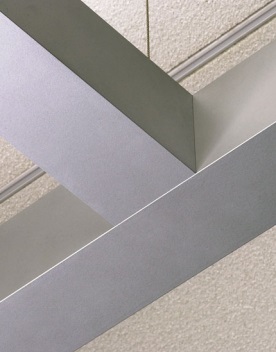 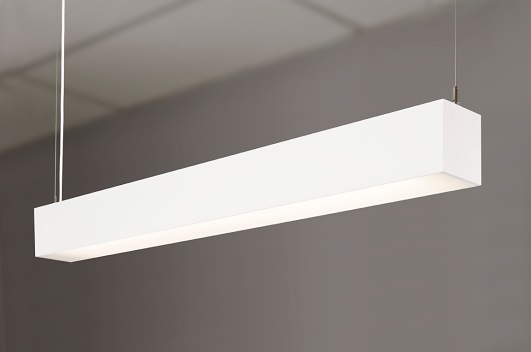 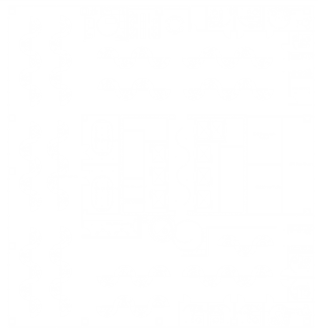 4’
3000K 68W LED
*Additional Task Lighting at each desk for desired light levels
Introduction  |  Lighting Design  |  Lighting Controls  |  Energy Savings  |  Conclusions
Apollo
Typical Office
Conference Rooms and Open Office
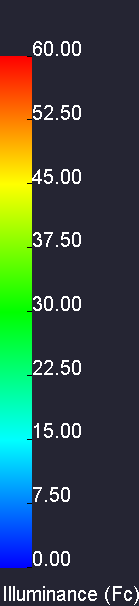 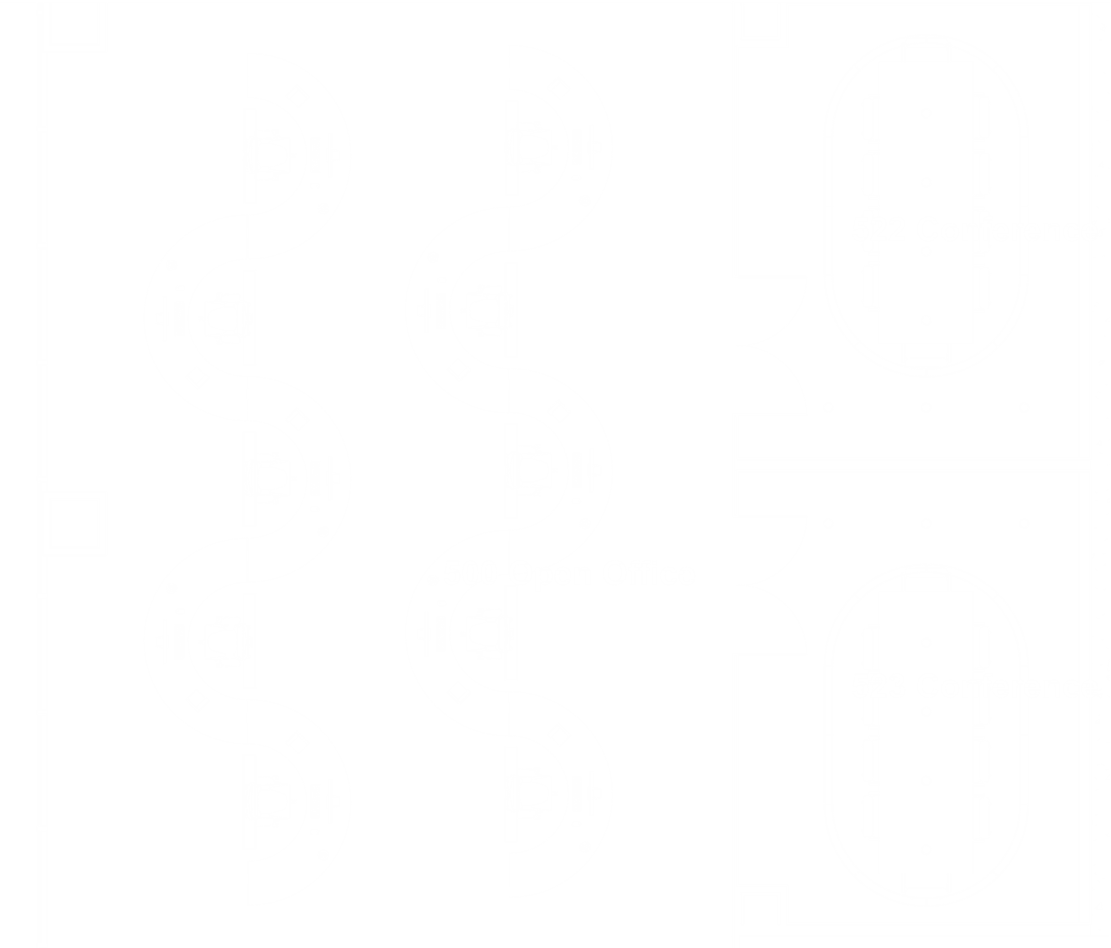 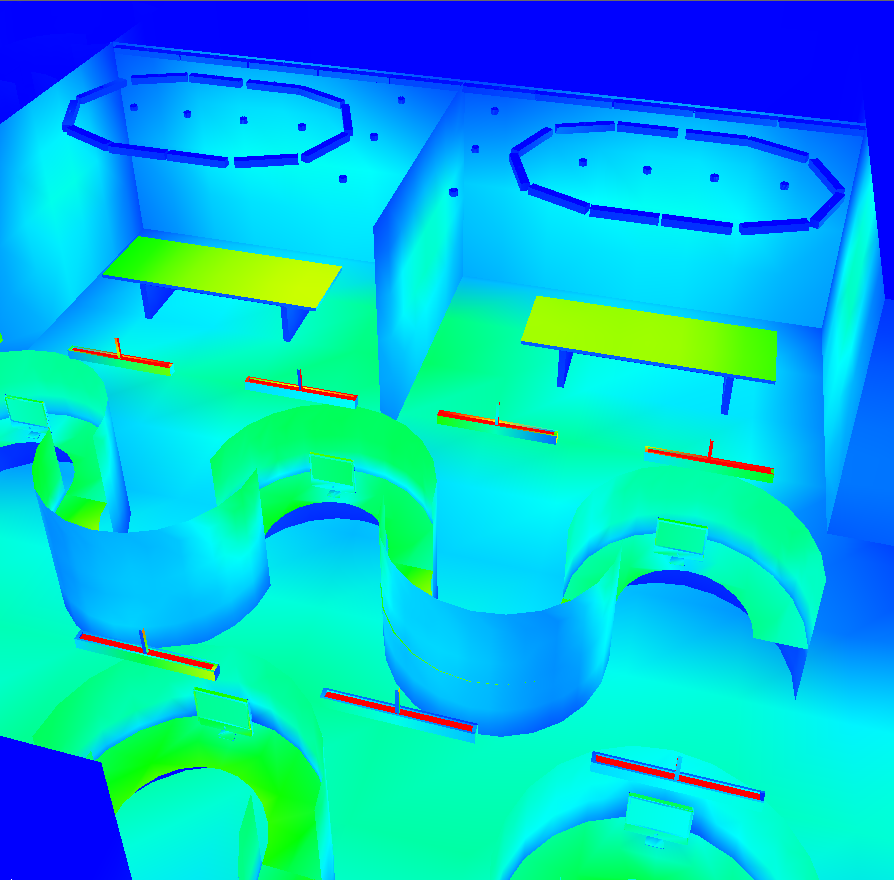 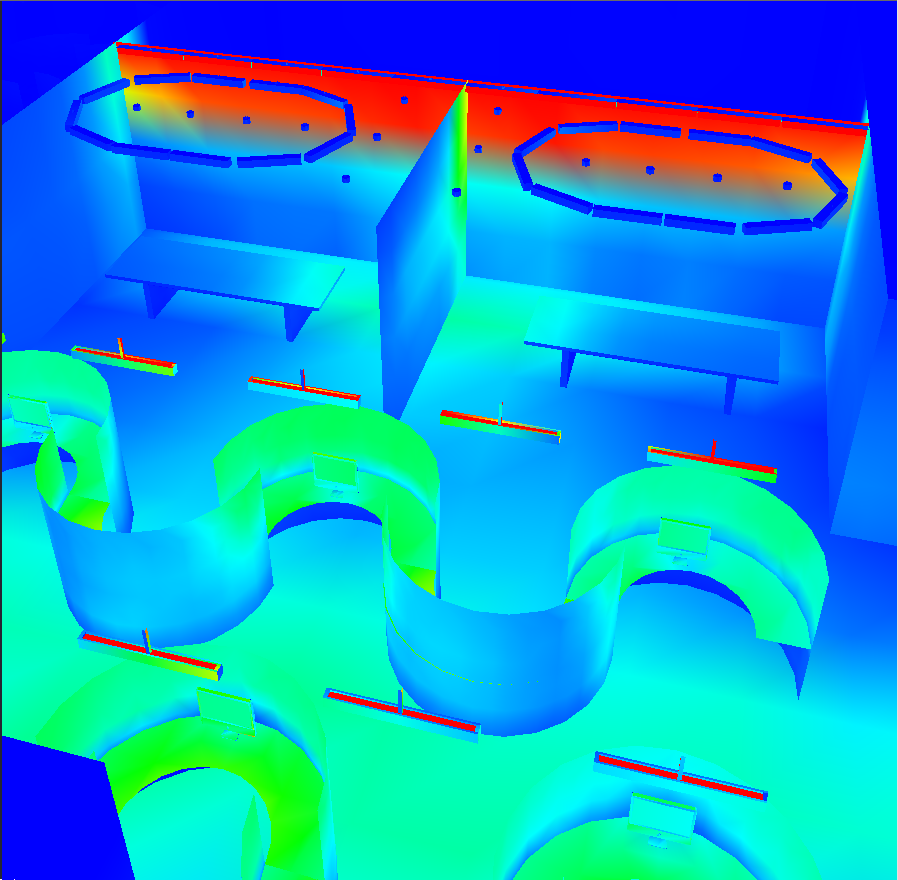 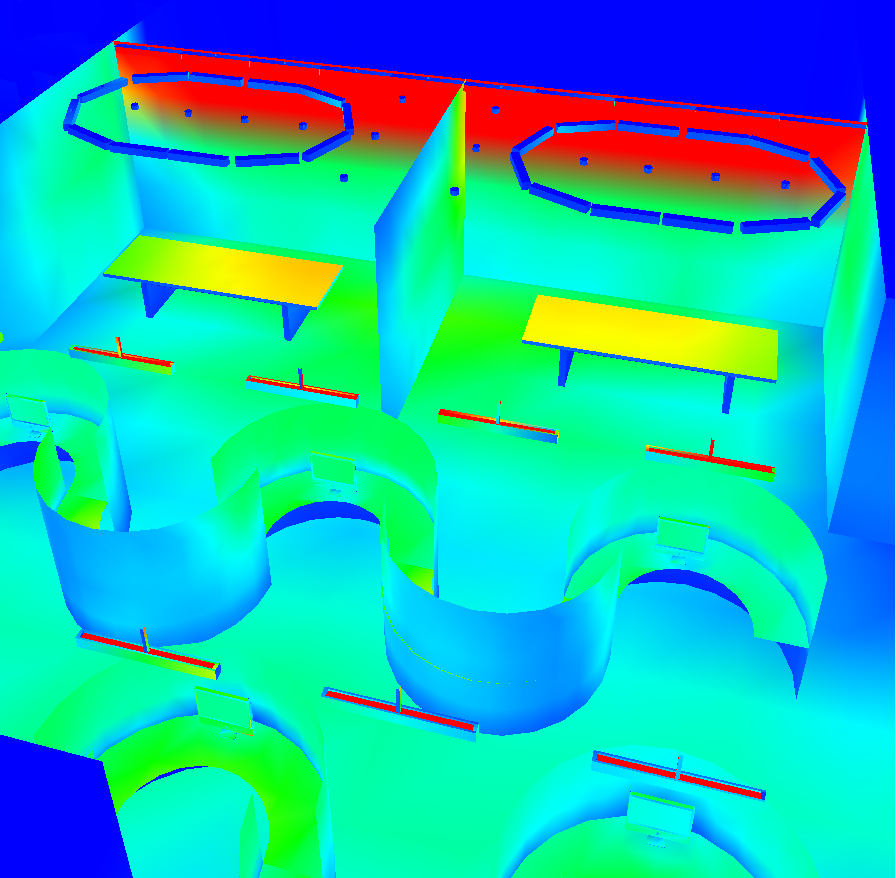 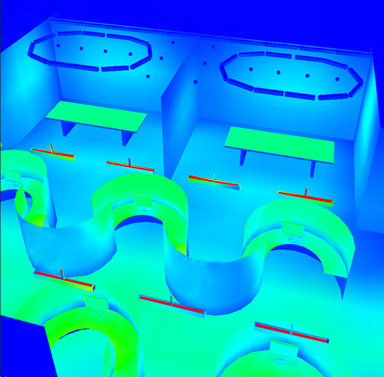 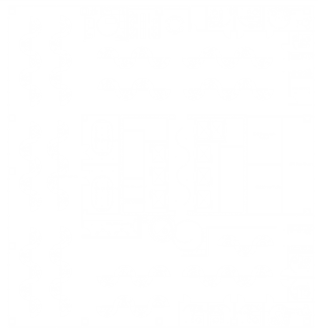 *Depending on the activity
Introduction  |  Lighting Design  |  Lighting Controls  |  Energy Savings  |  Conclusions
Apollo
Typical Office
Typical Executive Office and Partner Office
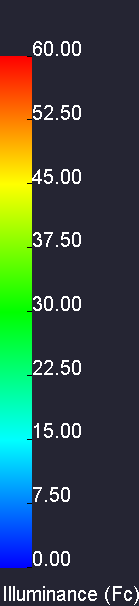 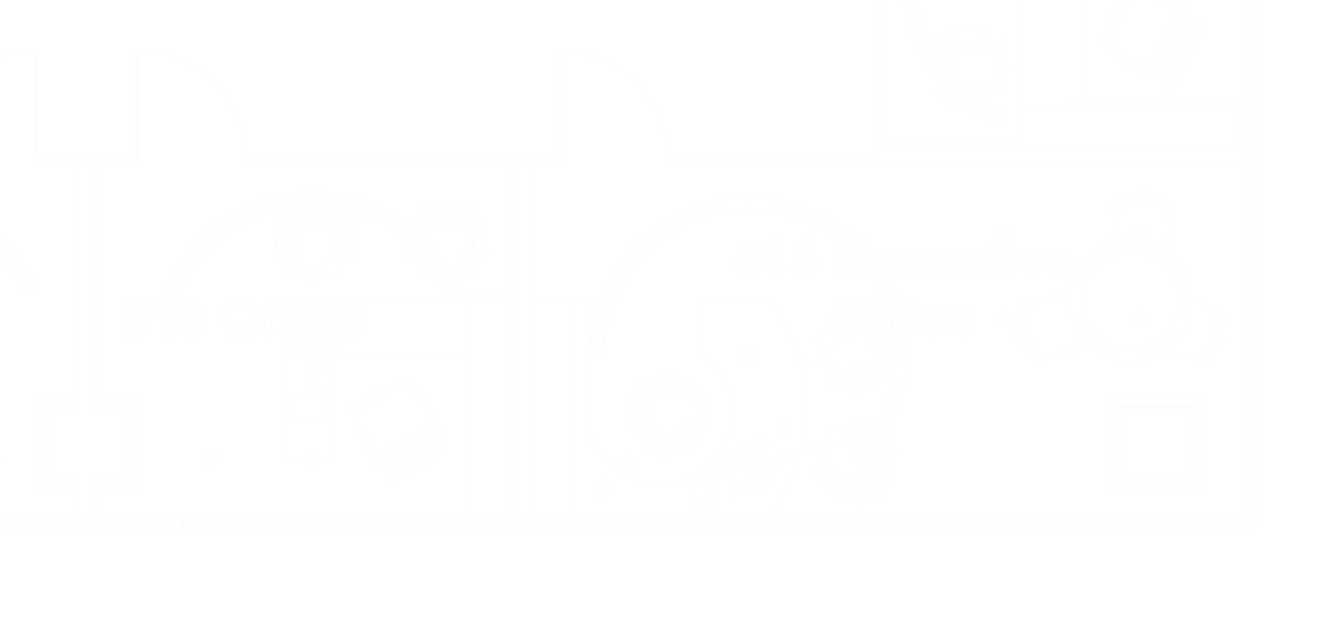 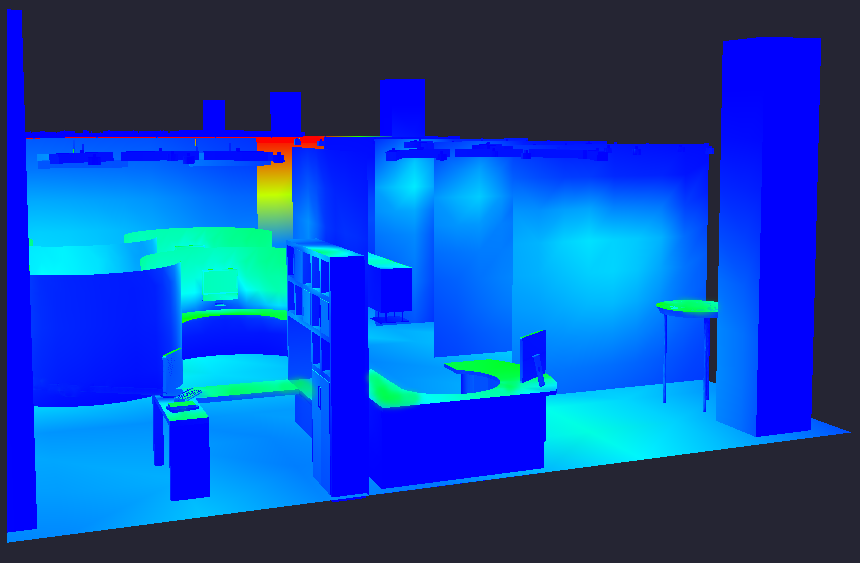 Lightolier Round
Winona Linear Recessed
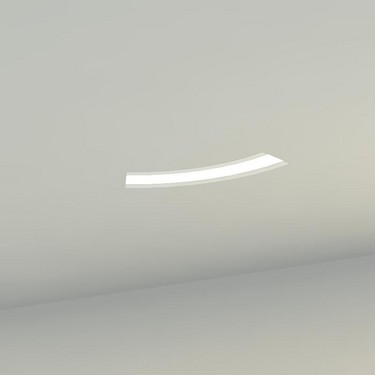 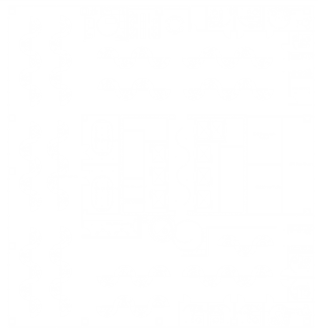 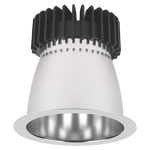 Ø8
3000K 21W T5
Introduction  |  Lighting Design  |  Lighting Controls  |  Energy Savings  |  Conclusions
3000K 8.7W LED
Apollo
Typical Office
Break Room and Library
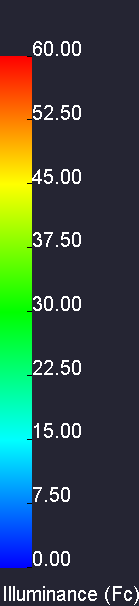 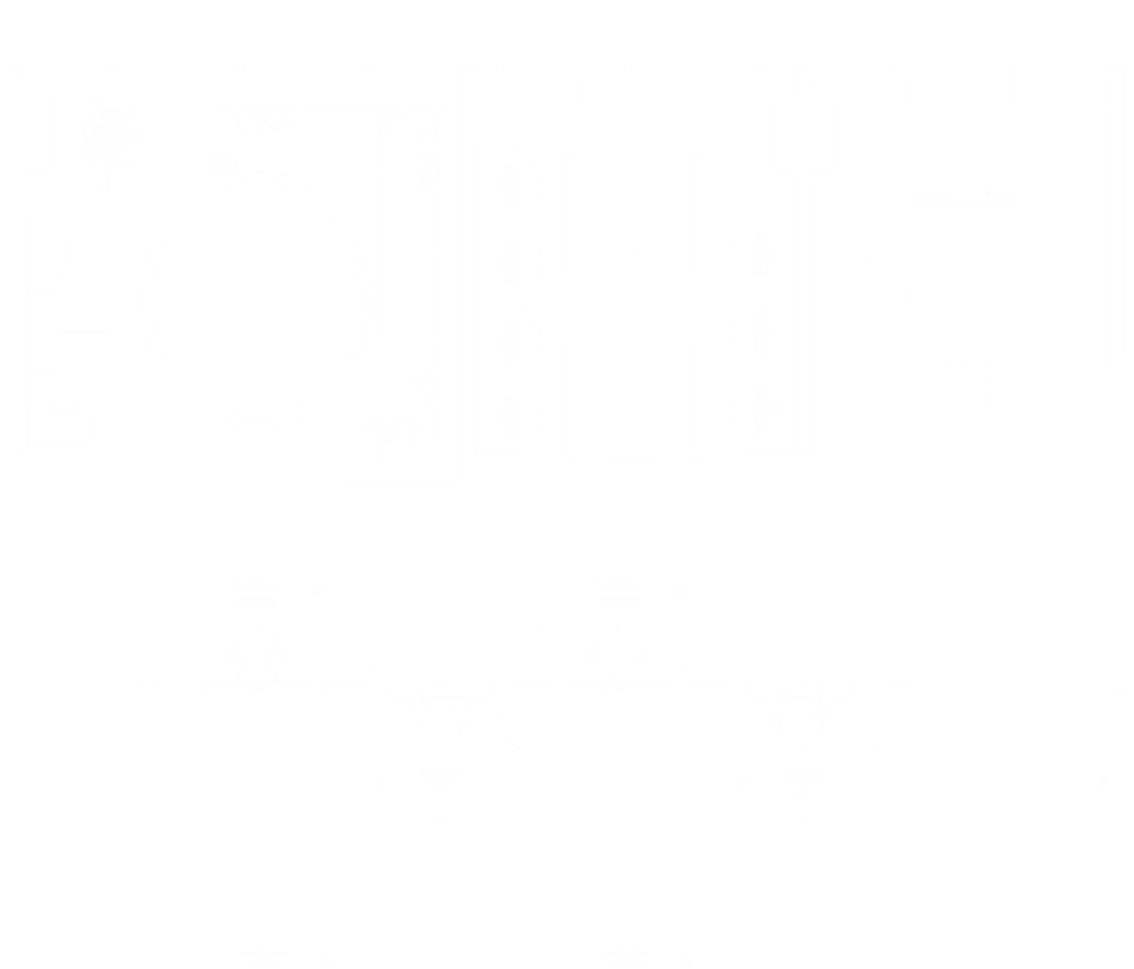 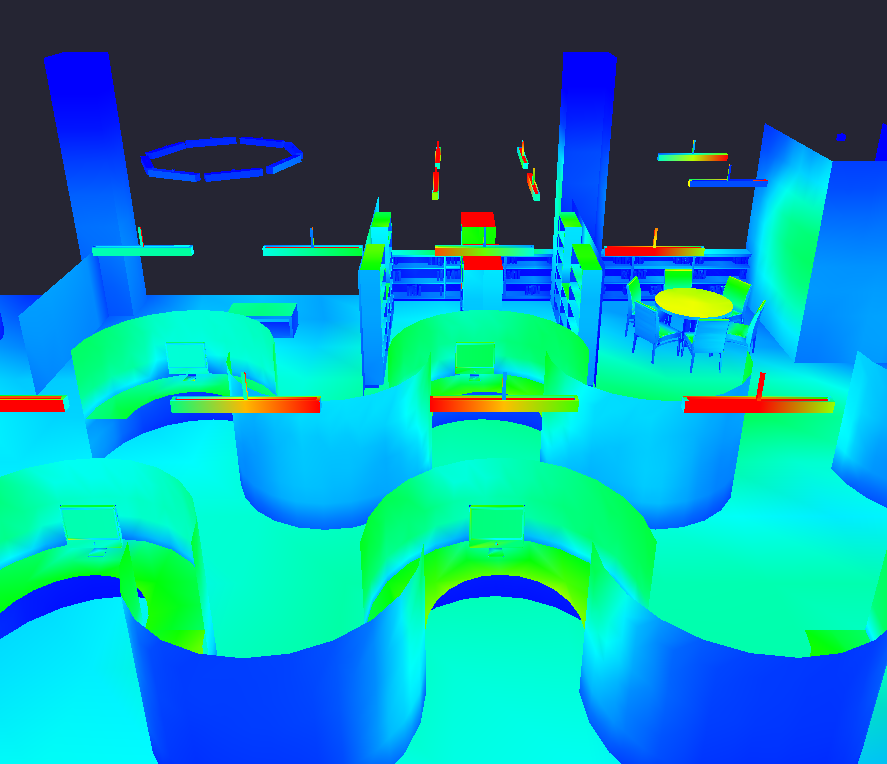 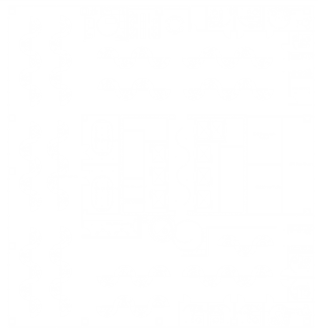 Introduction  |  Lighting Design  |  Lighting Controls  |  Energy Savings  |  Conclusions
Apollo
Automated Controls
Occupancy Sensing
Daylight Harvesting
Light Level Tuning
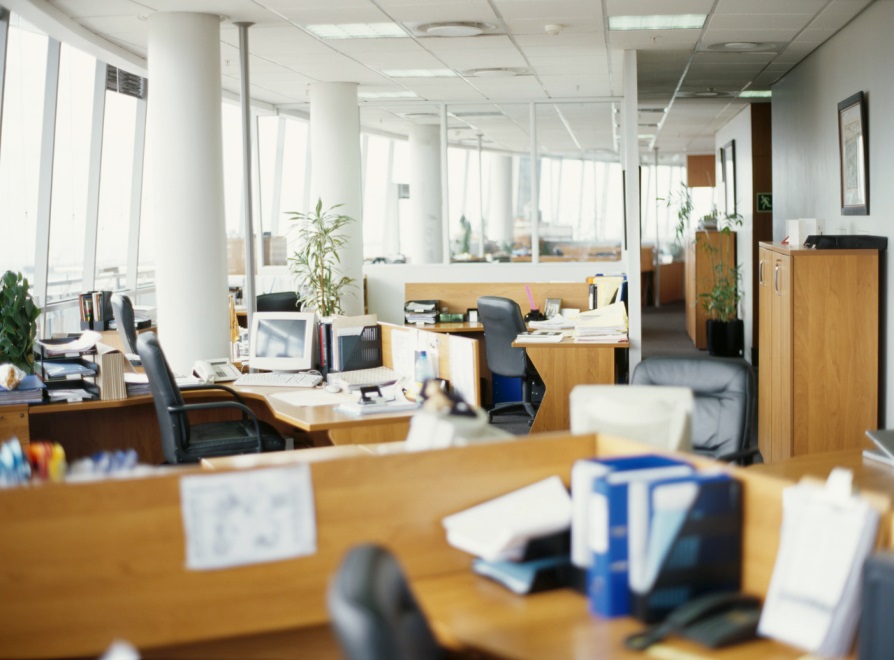 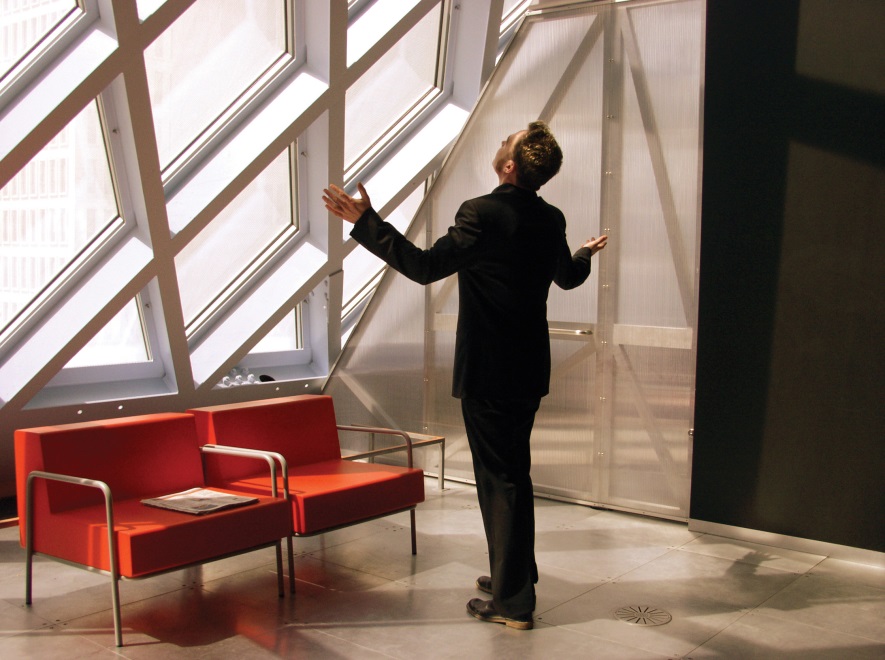 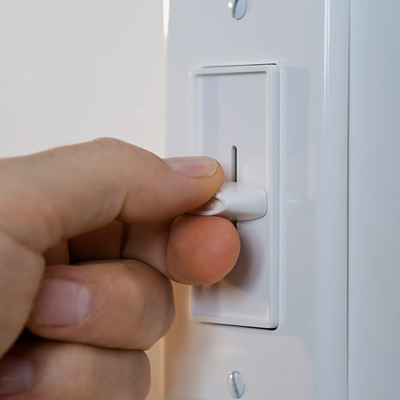 Introduction  |  Lighting Design  |  Lighting Controls  |  Energy Savings  |  Conclusions
Apollo
Automated Controls
Occupancy Sensing
Occupancy Sensing
Daylight Harvesting
Light Level Tuning
Light Level Tuning
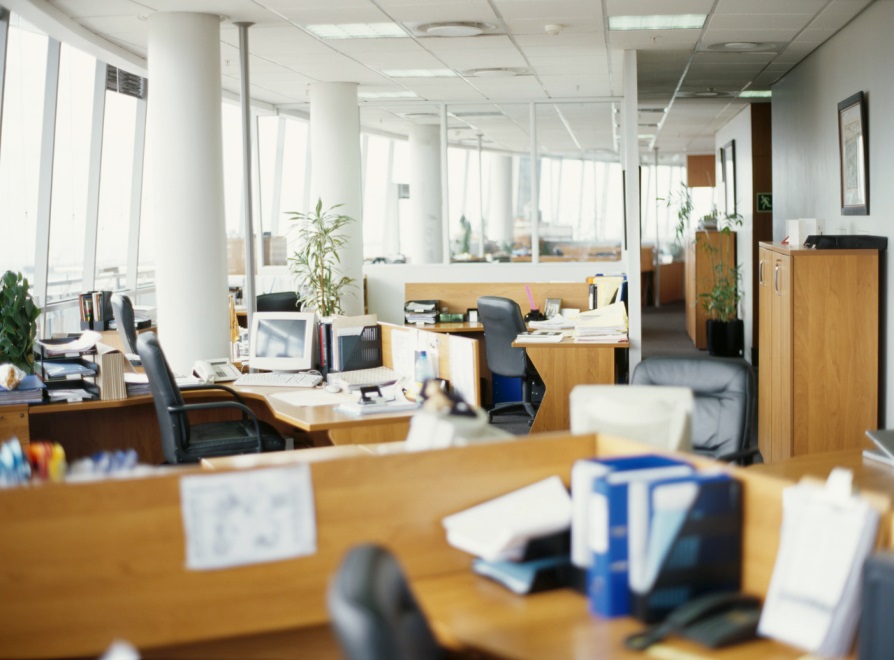 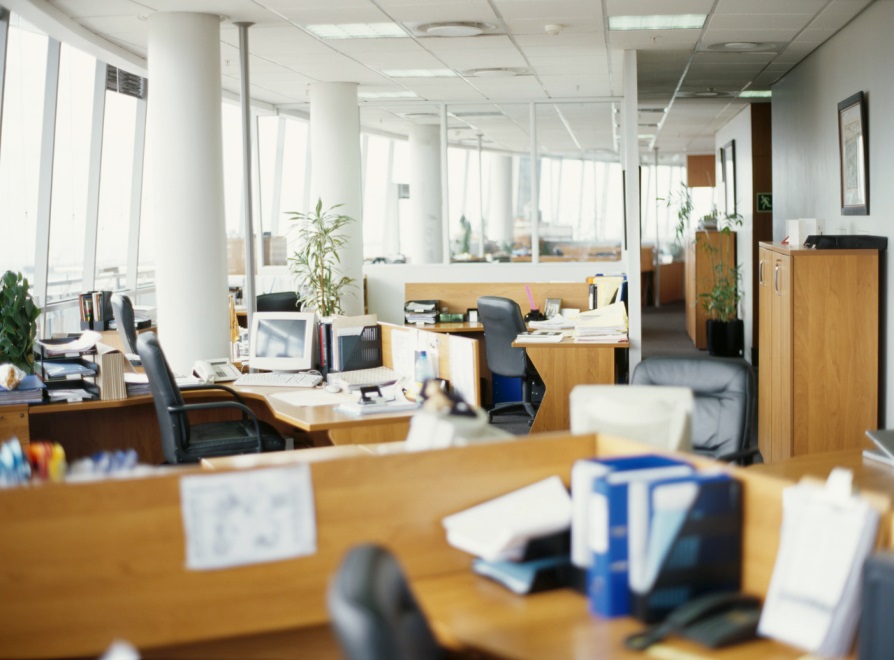 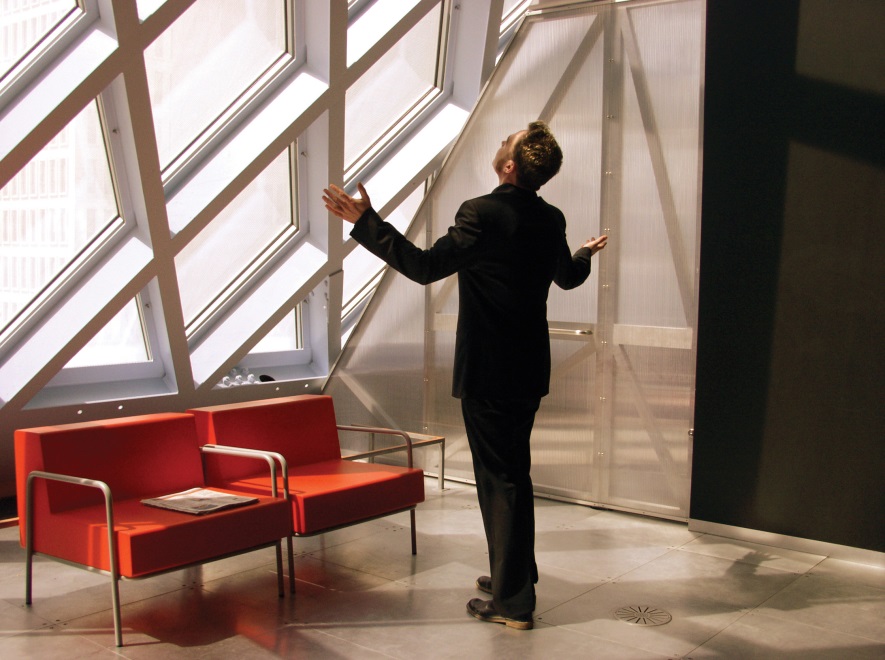 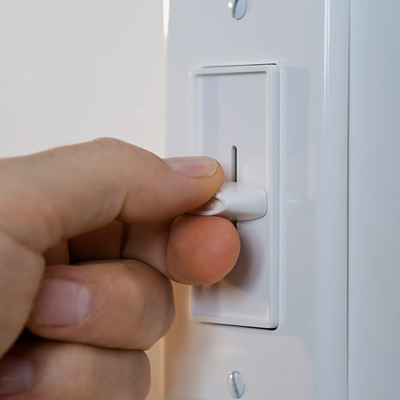 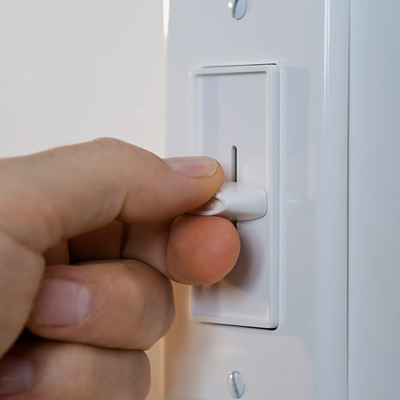 Introduction  |  Lighting Design  |  Lighting Controls  |  Energy Savings  |  Conclusions
Apollo
Typical Office
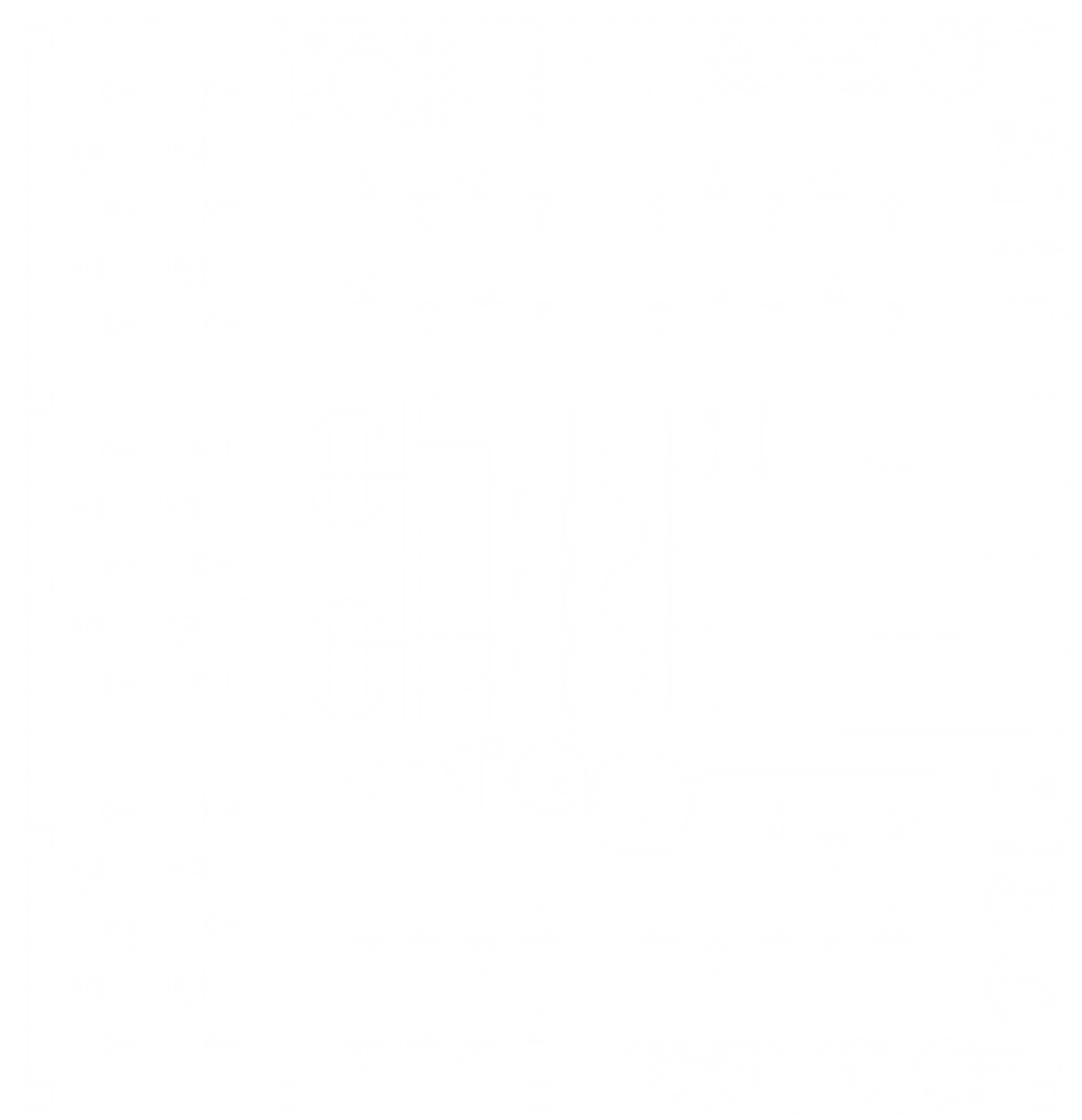 Non-Dimmed
Non-Dimmed
Introduction  |  Lighting Design  |  Lighting Controls  |  Energy Savings  |  Conclusions
Apollo
DAYSIM
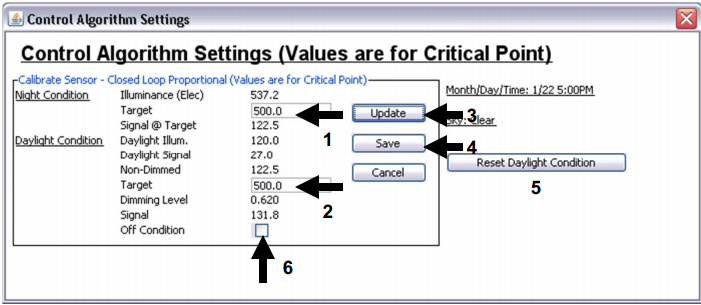 Lost Input Buttons
Have you seen me?
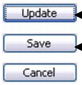 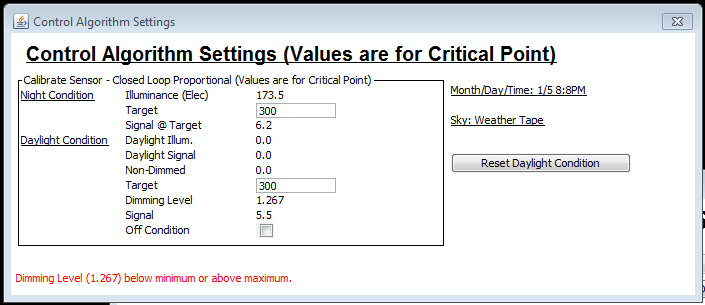 Reward!!!
Introduction  |  Lighting Design  |  Lighting Controls  |  Energy Savings  |  Conclusions
Apollo
Calibration
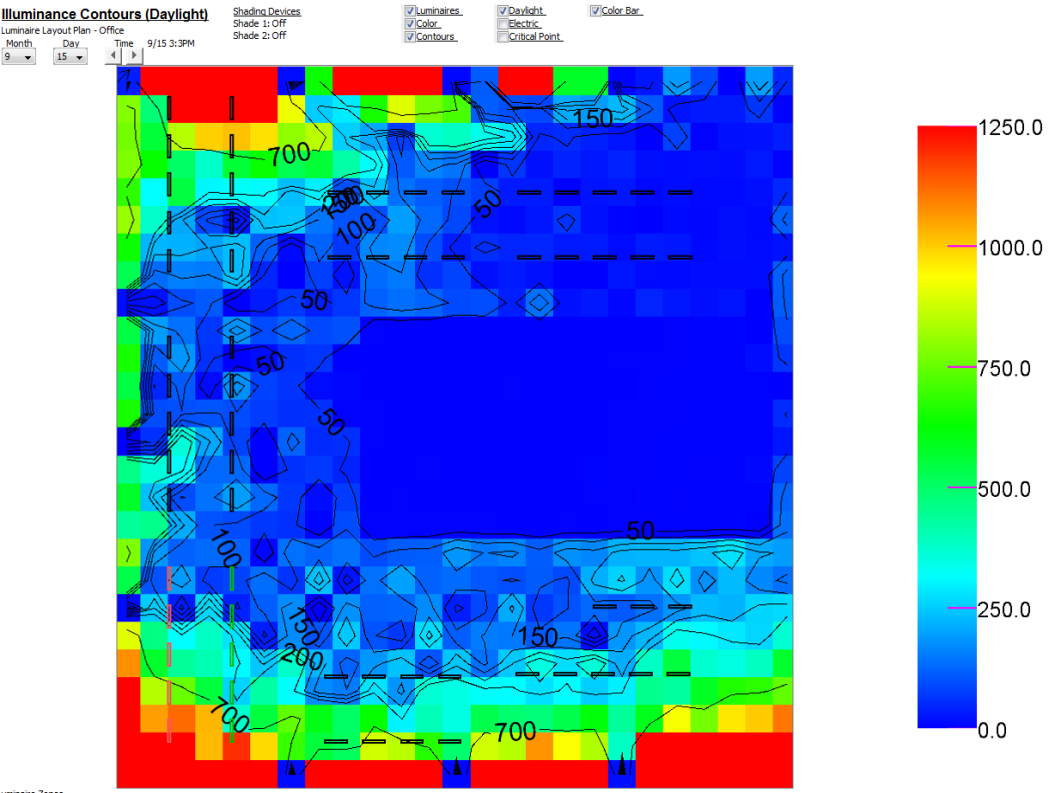 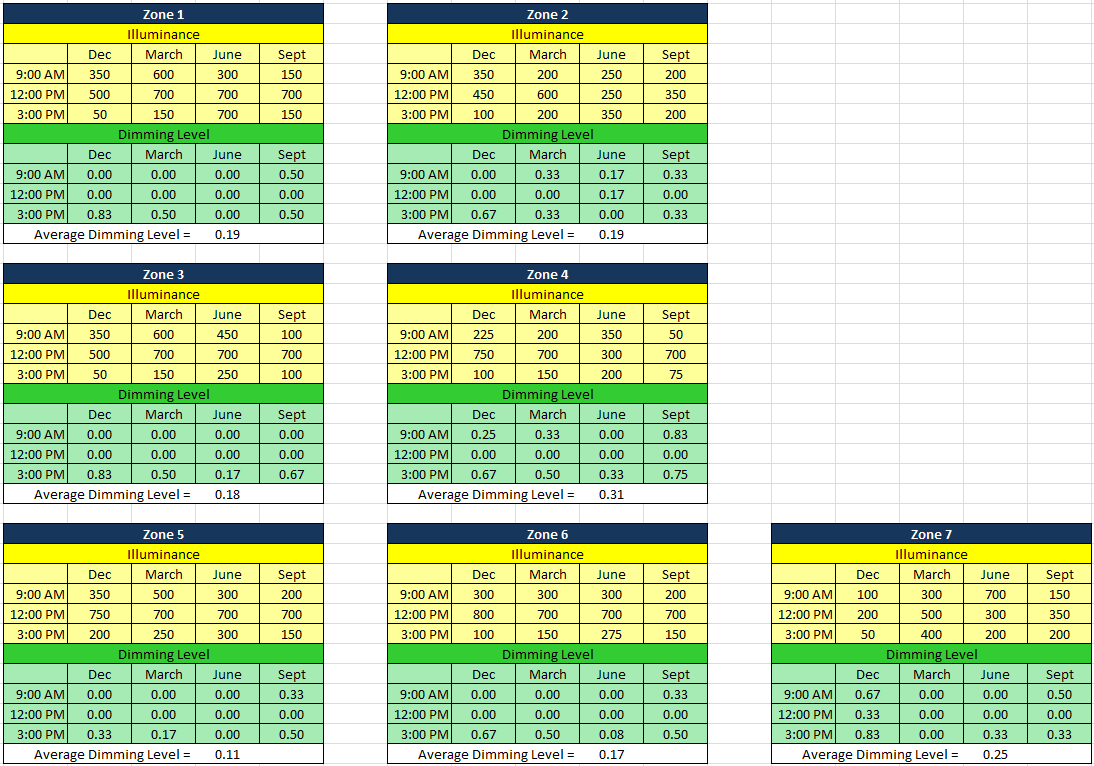 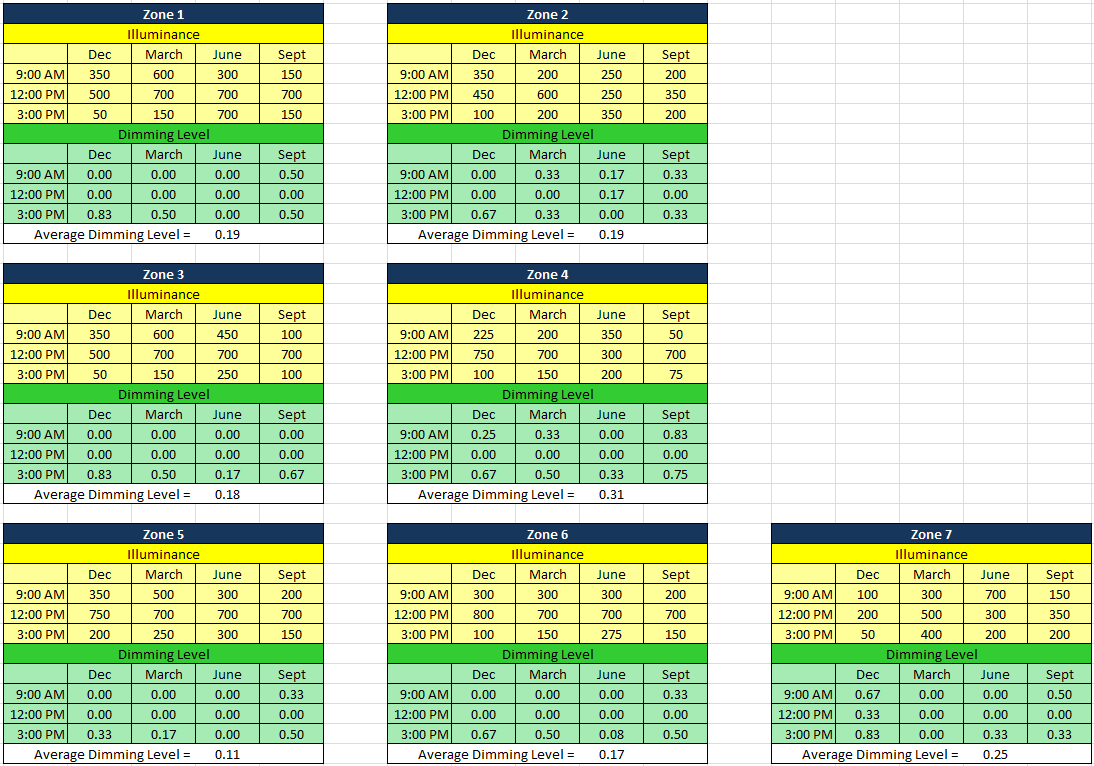 Introduction  |  Lighting Design  |  Lighting Controls  |  Energy Savings  |  Conclusions
Apollo
Results
Zone 1: 19%

Zone 2: 19%
Zone 3: 18%

Zone 4: 31%

Zone 5: 11%

Zone 6: 17%

Zone 7: 25%
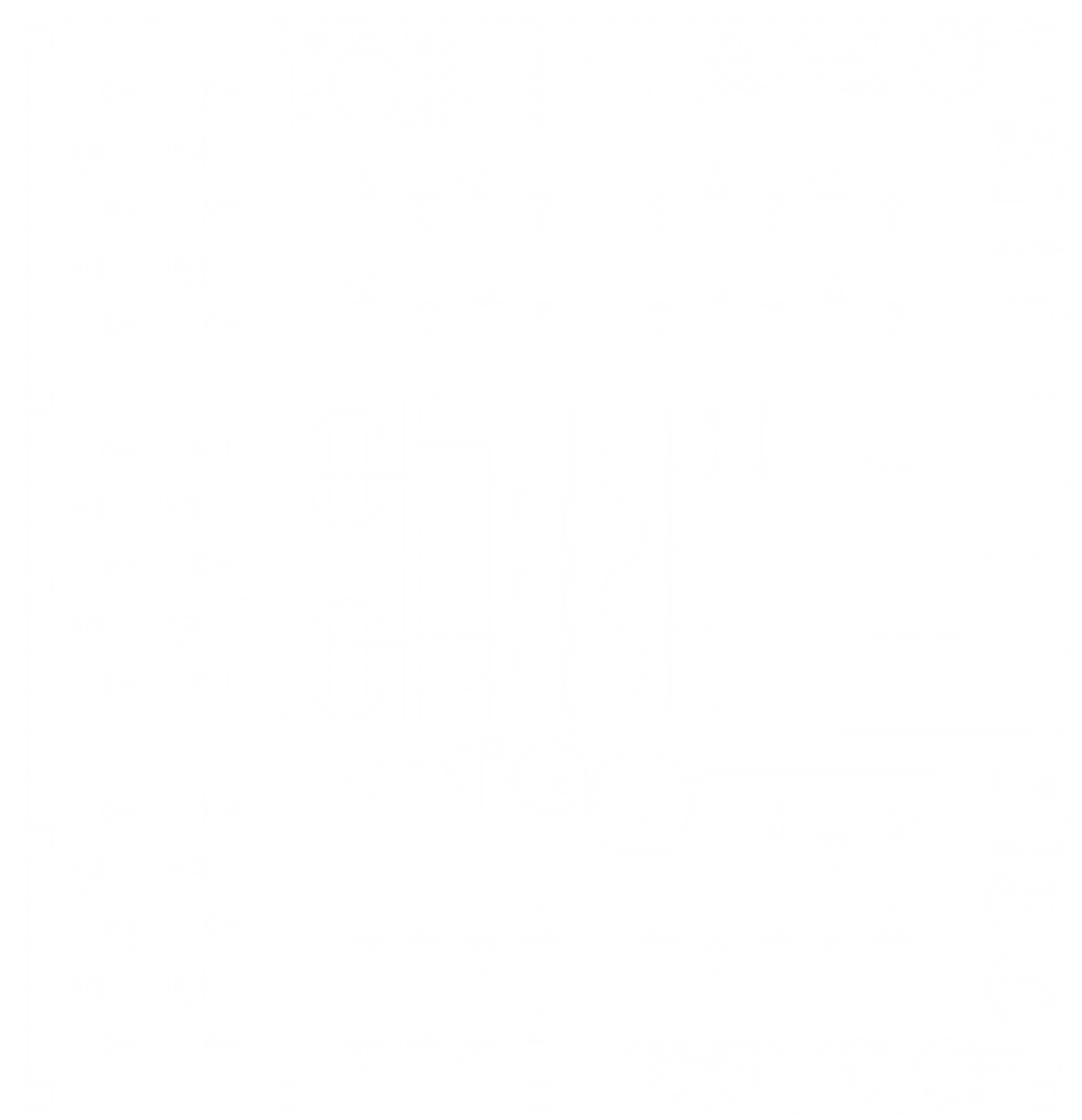 Average:
24%
Non-Dimmed
Non-Dimmed
Introduction  |  Lighting Design  |  Lighting Controls  |  Energy Savings  |  Conclusions
Apollo
Results
Based on this model, we predict to save roughly 

- 98,000 kWhr every year 

- $25,500 every year

with daylight harvesting alone.
Introduction  |  Lighting Design  |  Lighting Controls  |  Energy Savings  |  Conclusions
Apollo
Energy Saving
LPDs (calculated)
	– 0.67 W/ft2 
	– less than 75% of baseline
	– 97,200 kWhr/yr energy savings

Daylight Harvesting (DAYSIM estimated)
	– 98,300 kW/yr energy savings

Light Level Tuning (estimated)
	– 24,700 kW/yr energy savings

Occupancy Sensing (estimated)
	– 29,00 kW/yr energy savings
Introduction  |  Lighting Design  |  Lighting Controls  |  Energy Savings  |  Conclusions
Apollo
139,732  kWhr
249,069 
kWhr
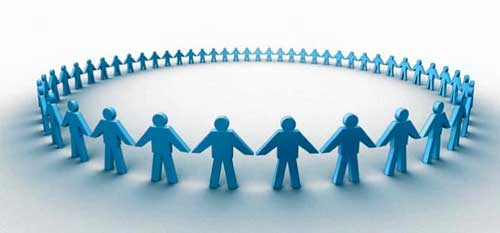 Introduction  |  Lighting Design  |  Lighting Controls  |  Energy Savings  |  Conclusions
Apollo
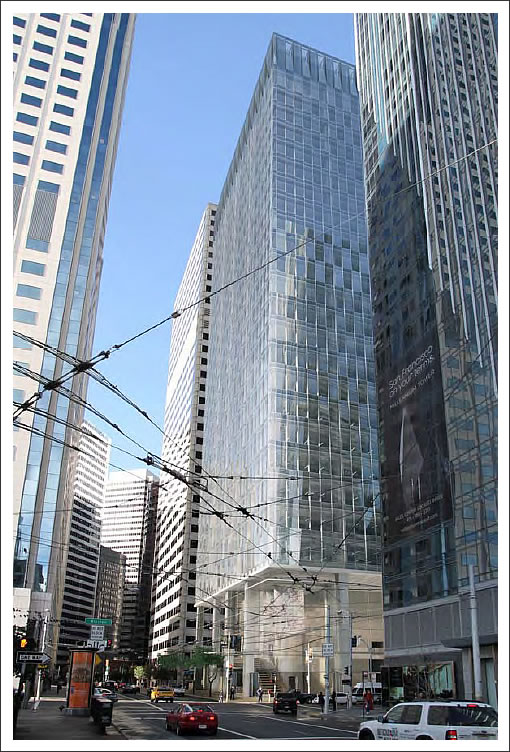 350 Mission
An iconic building that sets a precedent for sustainable architecture in San Francisco
Introduction  |  Lighting Design  |  Lighting Controls  |  Energy Savings  |  Conclusions
Apollo
Solar energy
Photovoltaic (PV) and Ecodistricts
Onsite PV 
	PV roof area:		8,000 SF (half of roof)
	PV Efficiency:		21%
	Energy Produced:	210,704 KWh
	EUI Reduction:	1 kBTU/SF	
Ecodistrict PV
Estimated area:	75,000 SF (w/o incentive)
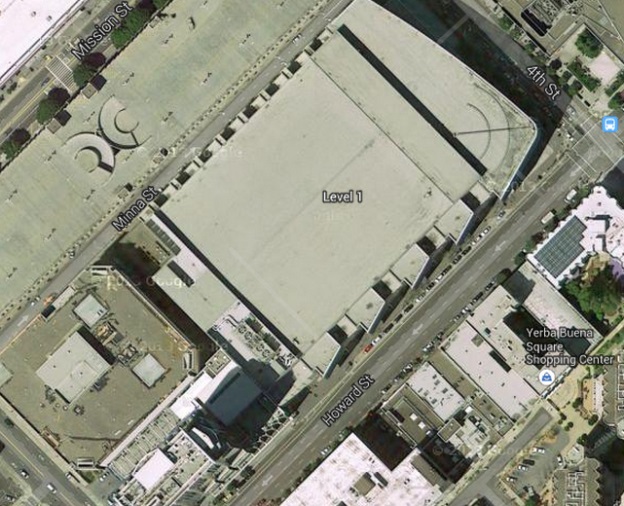 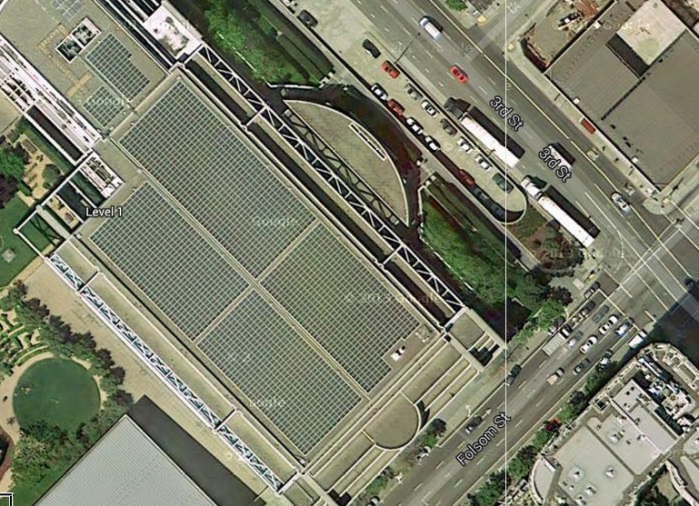 Apollo
Reducing Energy Use
Lighting Power Density
Whole Building Method: 0.9 W/SF
Space By Space Method: 0.89 W/SF

Energy Used for 1 year……………… 786 kW-h
Designed to 75% of code…………590 kW-h
Dimming and Solar Harvesting…442 kW-h

Reduction of 344 kW-h, or 44% of load
Apollo
Floor Layout
350 Mission Plan
Our Floor Plan
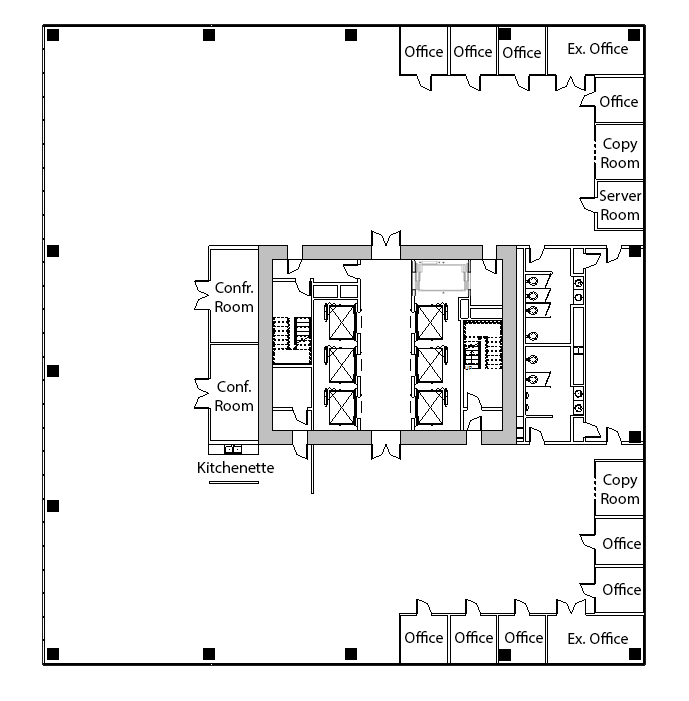 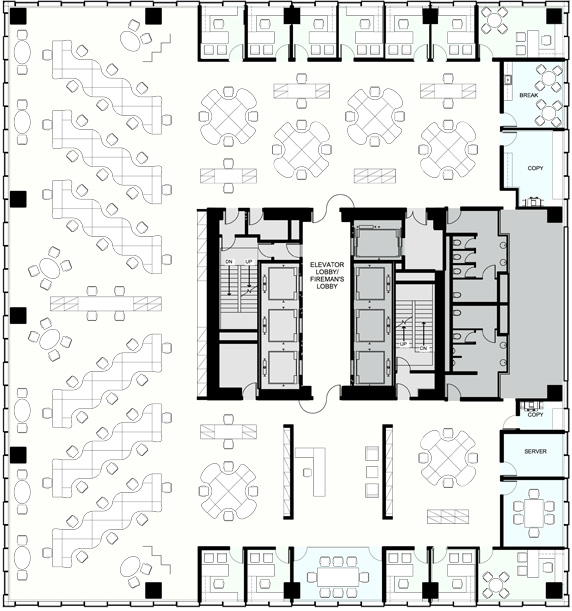 Apollo
Daylighting Study
350 Mission Plan
Our Floor Plan
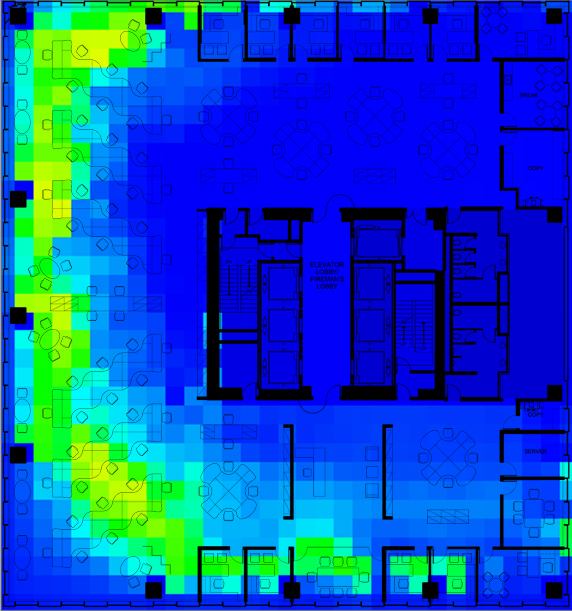 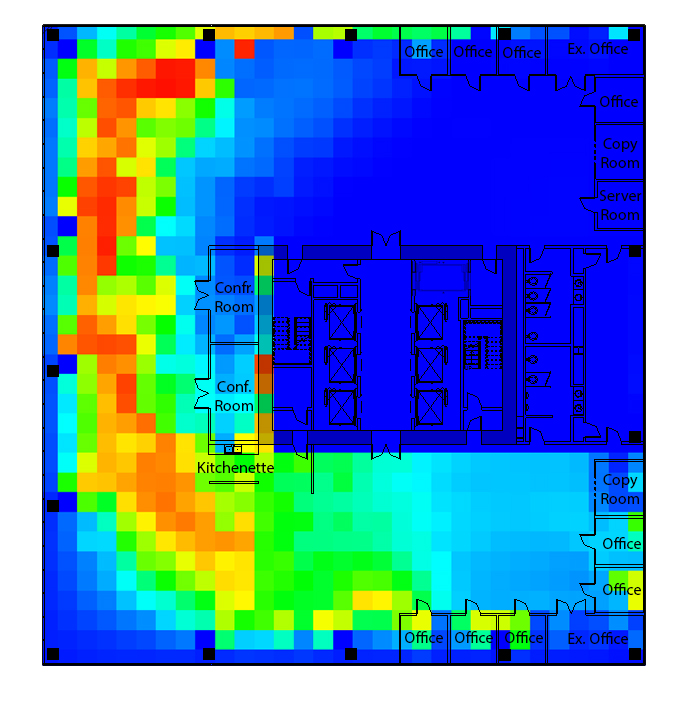 .75
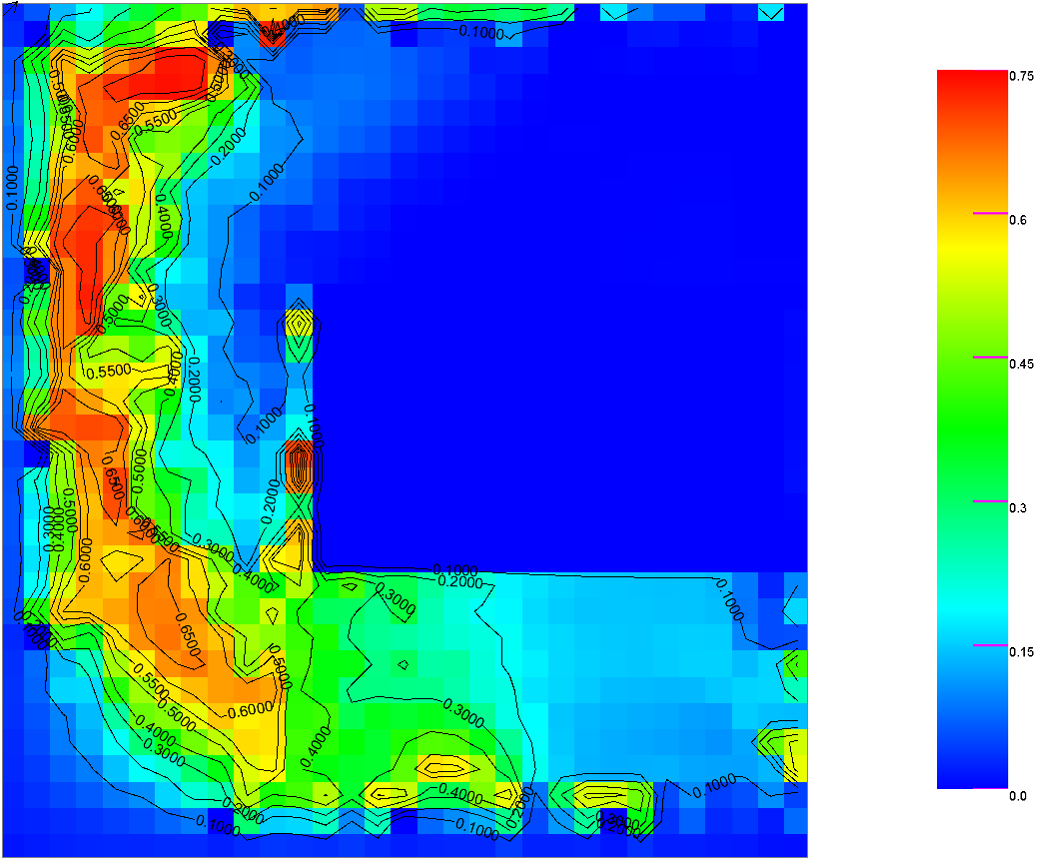 .6
.45
.3
.15
0
Questions?
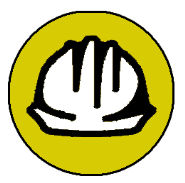 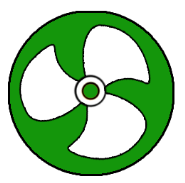 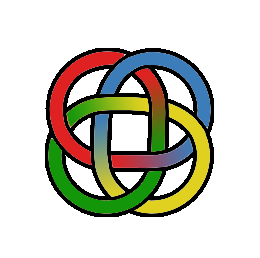 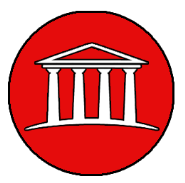 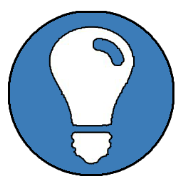 Introduction  |  Net  Zero  |  Floor System  |  Façade System  |  Core
References
The Tower at PNC Plaza: www.toweratpncplaza.com 
ITcon Journals: www.itcon.org
ASCE Journals: www.asce.org
Images Found Through Google: www.google.com 
https://law.resource.org/pub/us/code/bsc.ca.gov/
http://www.energy.ca.gov
http://apps1.eere.energy.gov/buildings/publications/pdfs/corporate/bt_stateindustry.pdf
http://smud.apogee.net/comsuite/content/ces/?utilid=s&id=963
http://www.ppg.com/corporate/ideascapes/sitecollectiondocuments/high-reflectance_coatings_white_paper.pdf
http://www.denvergov.org/portals/646/documents/chk_lst_elect_hi_rise.pdf
http://www.glumac.com/articles/Net_Zero_Buildings.html
http://www.wbdg.org/resources/microturbines.php
http://www.amlegal.com
http://zeb.buildinggreen.com/ 
California Building Code: www.bsc.ca.gov
“Buckling restrained braced frames”
Michael D. Engelhardt
https://engineering.purdue.edu/~jliu/courses/CE697R/CE697R_BRB_F12.pdf
“Fluid Viscous Damping as an Alternative to Base Isolation”
Gregg Haskell , David Lee 
http://taylordevices.com/fluidviciousdamping.html
The Spectrus group
http://thespectrusgroup.com/index.html
http://www.efficientproducts.org/reports/plugload/OfficePlugLoadAssessment_ExecutiveSummary.pdf
http://www.toptenusa.org/Top-Ten-Computers/Top-Ten-Laptop-Computers 

http://www.asmproducts.com/seismiczones.htm
http://www.eia.gov/tools/faqs/faq.cfm?id=667&t=6